Hebrews 2
The Humanity of Christ
Our Hebrew audience
Under persecution
Caught in the tension between tradition and truth
Wondering if the new “way” is worth it
Caught in the tension of two cultures
Two cultures in 1st Century Judaism
Hebraic Jews	
Very strict to their religious traditions
Very suspicious of outsiders
Two cultures in 1st Century Judaism
Hellenistic Jews
Two cultures in 1st Century Judaism
Hellenistic Jews
Speak Greek or Aramaic
Don’t even know Hebrew
Still Jewish but heavily influenced by Greek culture
The tension in Hebrews 1&2
For Hebraic Jews
How could Jesus be God?  
Hebrews 1
Exact representation of God’s being
Angels instructed to worship Him
Higher than prophets, angels, or men
Creator, sustainer, owner of all things
The tension in Hebrews 1&2
For Hellenistic Jews/Greeks
Why would God become a man?
Their problem is rooted in Greek philosophy regarding human nature
The tension in Hebrews 1&2
For Hellenistic Jews/Greeks
Why would God become a man?
In Orphic legend (i.e., based on the stories of Orpheus), Dionysus—under the name Zagreus—was the son of Zeus by his daughter Persephone. At the direction of Hera, the infant Zagreus/Dionysus was torn to pieces, cooked, and eaten by the evil Titans. But his heart was saved by Athena, and he (now Dionysus) was resurrected by Zeus through Semele. Zeus struck the Titans with lightning, and they were consumed by fire. From their ashes came the first humans, who thus possessed both the evil nature of the Titans and the divine nature of the gods. (https://www.britannica.com/topic/Dionysus)
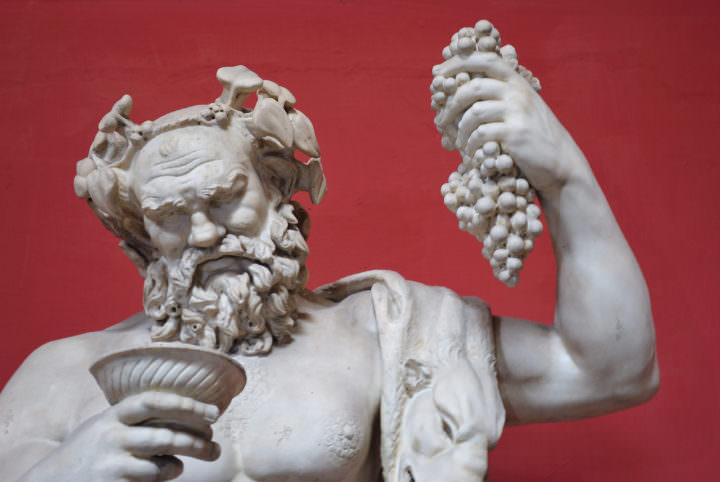 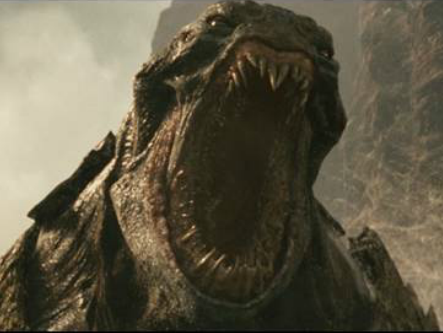 The tension in Hebrews 1&2
For Hellenistic Jews/Greeks
Why would God become a man?
Flesh is a trap for the soul
Why would God who is pure spirit ever take on flesh?
Jesus may have been God, but God would not become a human!
1 Corinthians 1:22–23 (NASB95)
22 For indeed Jews ask for signs and Greeks search for wisdom; 23 but we preach Christ crucified, to Jews a stumbling block and to Gentiles foolishness,
Did God become a man or not?
Our author begins with a discussion on the nature of man
Hebrews 2:6–8 (NASB95)
6 But one has testified somewhere, saying, “What is man, that You remember him? Or the son of man, that You are concerned about him? 7 “You have made him for a little while lower than the angels; You have crowned him with glory and honor, And have appointed him over the works of Your hands; 8 You have put all things in subjection under his feet.” For in subjecting all things to him, He left nothing that is not subject to him. But now we do not yet see all things subjected to him.
Psalm 8:3–6 (NASB95)
3 When I consider Your heavens, the work of Your fingers, The moon and the stars, which You have ordained; 4 What is man that You take thought of him, And the son of man that You care for him? 5 Yet You have made him a little lower than God, And You crown him with glory and majesty! 6 You make him to rule over the works of Your hands; You have put all things under his feet,
Psalm 8:3–6 (NASB95)
What is man?
Who are we and why are we here?
Why would God entrust us with His creation
Why would God become a man?
Genesis 1:27–28 (NASB95)
27 God created man in His own image, in the image of God He created him; male and female He created them. 28 God blessed them; and God said to them, “Be fruitful and multiply, and fill the earth, and subdue it; and rule over the fish of the sea and over the birds of the sky and over every living thing that moves on the earth.”
Who are we and why are we here?
Created in the image of God
Created to rule over the earth as caretakers
United with God
United with one another
God wanted to involve us in His creation
Genesis 2:19 (NASB95) —
19 Out of the ground the Lord God formed every beast of the field and every bird of the sky, and brought them to the man to see what he would call them; and whatever the man called a living creature, that was its name.
Hebrews 2:6–8 (NASB95)
8 You have put all things in subjection under his feet.” For in subjecting all things to him, He left nothing that is not subject to him. But now we do not yet see all things subjected to him.
Why aren’t we in charge?
If this is why we were made…
Why are we often subject to the cruelties of nature?
Romans 5:12 (NASB95)
12 Therefore, just as through one man sin entered into the world, and death through sin, and so death spread to all men, because all sinned
The problem started with Adam the first man, and would be solved by a descendent of Eve.
What is man?
Glorious/Evil
Loving/Selfish
Born to rule/Helpless
Creative/Destructive
Under the curse of death because of The Fall
Hebrews 2:9–18 (NASB95)
9 But we do see Him who was made for a little while lower than the angels, namely, Jesus, because of the suffering of death crowned with glory and honor, so that by the grace of God He might taste death for everyone. 10 For it was fitting for Him, for whom are all things, and through whom are all things, in bringing many sons to glory, to perfect the author of their salvation through sufferings.
Jesus
Became a man so that He could die in the place of all people
So that our glory could be restored
We could once again become what we were meant to be
He paid the price of our curse
Hebrews 2:9–18 (NASB95)
11 For both He who sanctifies and those who are sanctified are all from one Father; for which reason He is not ashamed to call them brethren, 12 saying, “I will proclaim Your name to My brethren, In the midst of the congregation I will sing Your praise.” 13 And again, “I will put My trust in Him.” And again, “Behold, I and the children whom God has given Me.”
Jesus
Brought us back into the family of God
Not ashamed to call us brother or sister
God knit Himself together with us in a way never imagined.
We receive His spirit
He takes on human flesh
We are family
Hebrews 2:9–18 (NASB95)
14 Therefore, since the children share in flesh and blood, He Himself likewise also partook of the same, that through death He might render powerless him who had the power of death, that is, the devil, 15 and might free those who through fear of death were subject to slavery all their lives. 16 For assuredly He does not give help to angels, but He gives help to the descendant of Abraham.
The Benefits of God becoming human
The penalty of sin is death
God took that penalty upon Himself
If He didn’t take on flesh He could not die
Hebrews 2:9–18 (NASB95)
17 Therefore, He had to be made like His brethren in all things, so that He might become a merciful and faithful high priest in things pertaining to God, to make propitiation for the sins of the people. 18 For since He Himself was tempted in that which He has suffered, He is able to come to the aid of those who are tempted.
The Humanity of Christ
Jesus must be God to die for all
Jesus must be human to die for human beings 
False “gospels” always deny either the humanity or deity of Christ
Why? 
Because they are essential to the Biblical heart of salvation
The Humanity of Christ
This also enables Him to fully relate to our experience
To be tempted in all things
This teaches us so much about God
Proves God’s desire to be close to us
Proves God’s heart 
God moves into our mess
Exposes Himself to our wickedness
Subjects Himself to our whims
Is this the kind of God we would make up?
The Value of ALL human life
We are God’s self portrait
God thought it worthy to die for us
If only we valued one another the way God values us
Seeing each other the way God sees us would change the world!
The Value of ALL human life
When we look at each other we tend to see the differences which are inconsequential
Race
Socio/economic
Culture
Gender
The Value of ALL human life
When we look at each other we tend to see the differences which are inconsequential
Race
Socio/economic
Culture
Gender
If only we saw the things that matter! That we are all bound together by one loving Father
The takeaway
Jesus was fully God and fully human
You are loved
You are valued
You are important
Will you allow your view of others to be transformed by God’s love for you